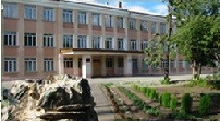 Муниципальное общеобразовательное учреждение 
Аргаяшская средняя общеобразовательная школа №2 
(МОУ Аргаяшская СОШ №2)
Тема инновационного проекта – «Использование возможностей информационно-библиотечного центра сельской школы для развития культуры смыслового чтения обучающихся»
Юридический адрес: 456880, Челябинская область, Аргаяшский муниципальный район,
 с. Аргаяш, ул. Комсомольская, 29.

Почтовый адрес и место нахождения: 456880, Челябинская область, Аргаяшский муниципальный район, с. Аргаяш, ул. комсомольская, 29.
	
Контактный телефон организации: 8 (351-31) 2-17-58.
Разработать и апробировать модель информационно-библиотечного центра (далее – ИБЦ) сельской школы, обладающей функцией стимулирования развития культуры смыслового чтения обучающихся.
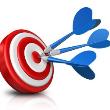 Определить нормативно-правовые основания для создания в сельской школе ИБЦ;
Установить и научно обосновать педагогические возможности информационно-библиотечного центра сельской школы для развития культуры смыслового чтения обучающихся;
Разработать критерии и показатели сформированности культуры смыслового чтения обучающихся различных возрастных групп;
Разработать систему диагностических средств для исследования динамики развития культуры смыслового чтения обучающихся;
Разработать модель ИБЦ сельской школы, обладающего функцией стимулирования развития культуры смыслового чтения обучающихся;
Внедрить модель ИБЦ сельской школы, обладающей функцией стимулирования развития культуры смыслового чтения обучающихся в образовательную практику МОУ Аргаяшской СОШ №2.
ЦЕЛЬ
Задачи
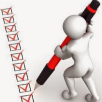 1. Реализация инвариантной части календарного плана региональной инновационной площадки в 2018 году.
Семинары, курсы, собрания
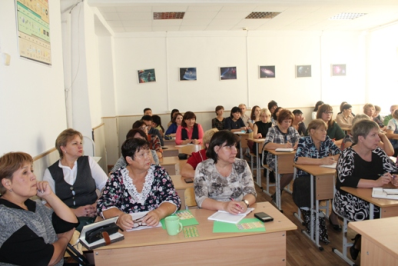 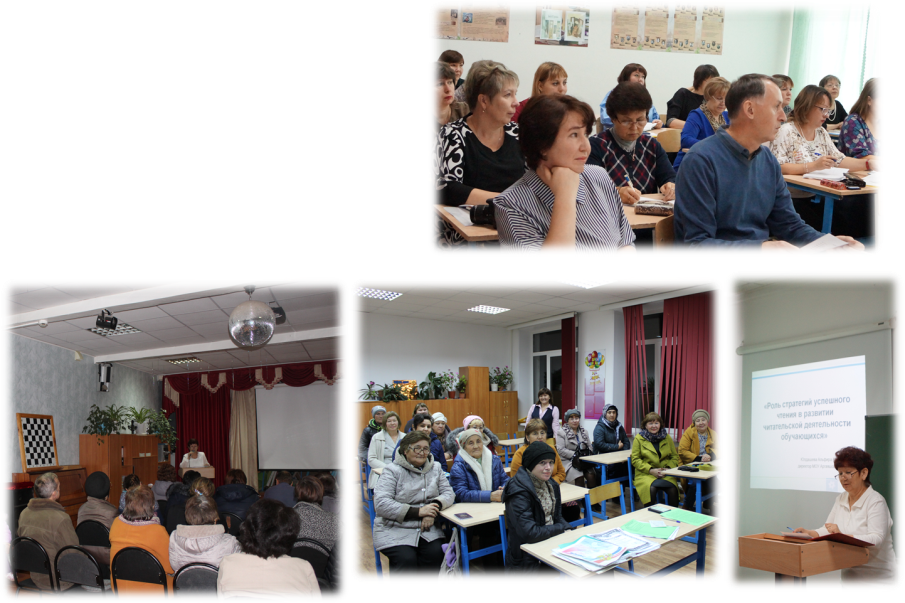 1.5. Информационное сопровождение инновационного проекта.
Сайт ГБУ ДПО ЧИППКРО «Региональные инновационные площадки»
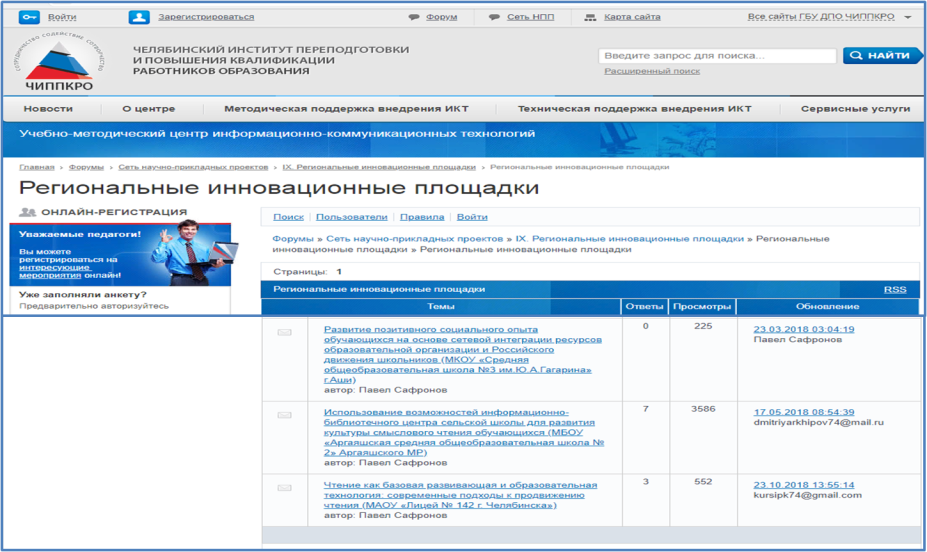 3586 просмотров
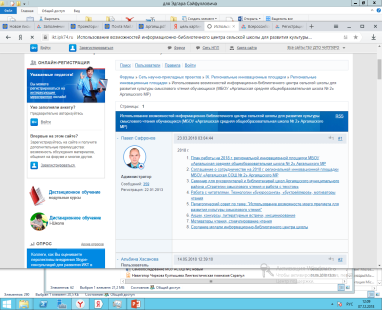 Создание официального сайта информационно-библиотечного центра  МОУ Аргаяшской СОШ №2              http://ибц-асош2.рф
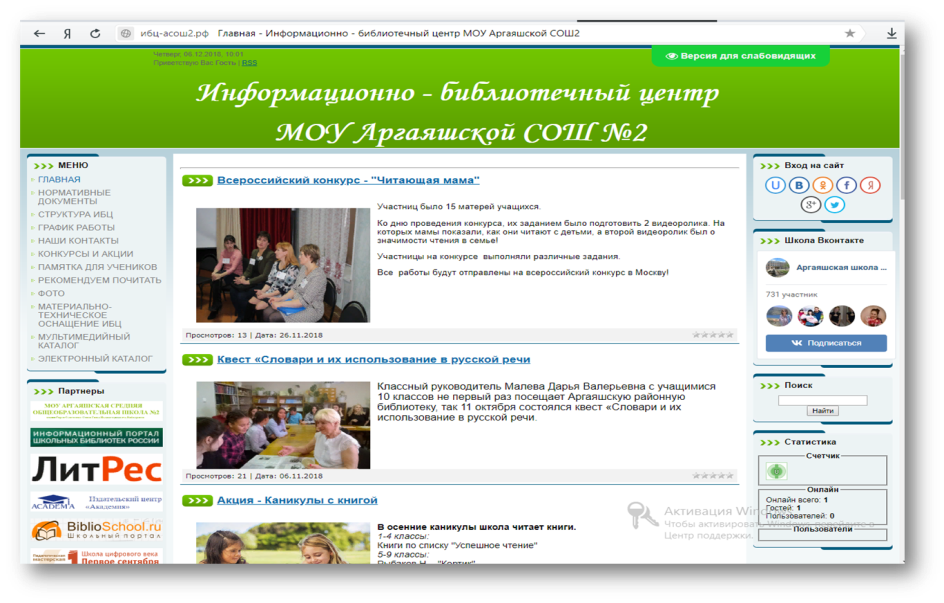 2. Реализация вариативной части календарного плана региональной инновационной площадки в 2018 году.
2.1. Разработка модели информационно-библиотечного центра сельской школы:
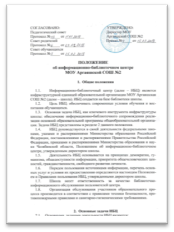 «Положение об информационно-библиотечном центре 
       МОУ Аргаяшской СОШ №2» (утверждено 15.03.2018г.).
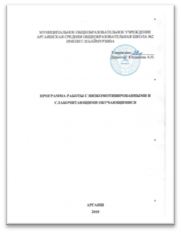 Целевая программа «Программа работы с низкомотивированными и слабочитающими обучающимися (утверждена 29.08.2018г.).
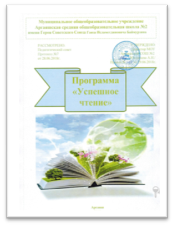 Целевая программа «Успешное чтение» (утверждена 29.06.2018г.).
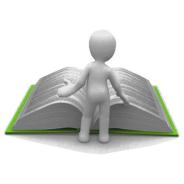 Программа развития МОУ Аргаяшской СОШ №2 с 01.11.2018г. По 31.12.2021г. (утверждена 01.11.2018г.).
Модернизация материально – технической базы информационно – библиотечного центра:
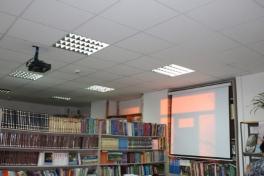 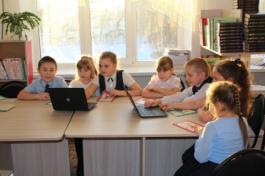 Выделение компьютерной зоны ( 3 компьютера, 3 нетбука, 2 МФУ, 1 видеопроектор, интерактивная доска (для выполнения проектных работ), обеспечение доступа к информации и электронным ресурсам;
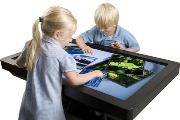 Приобретение сенсорного стола для организации творческой деятельности учащихся;
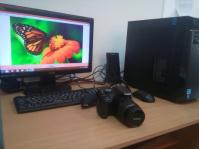 Приобретение специального оборудования и программного обеспечения для создания видео-роликов, фотографирования;
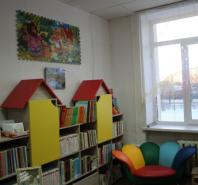 Приобретение современной  библиотечной мебели для создания уютной  комфортной обстановки для пользователей;
Модернизация материально – технической базы информационно – библиотечного центра:
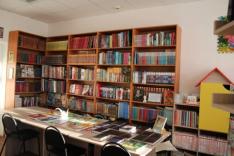 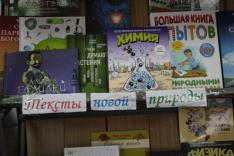 Подписка на издание РШБА
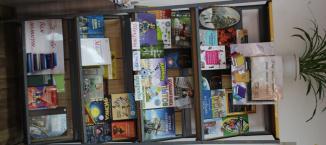 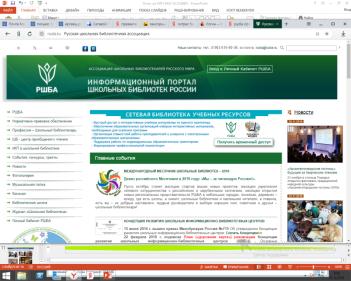 Пополнение книжного фонда (справочная, научно- популярная, художественная), приобретение книг текстов новой природы.
Подключение к электронным ресурсам.
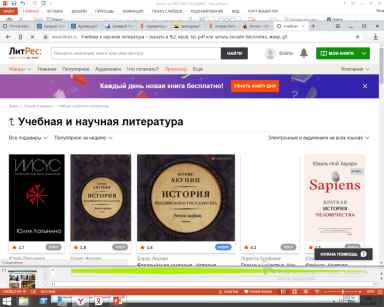 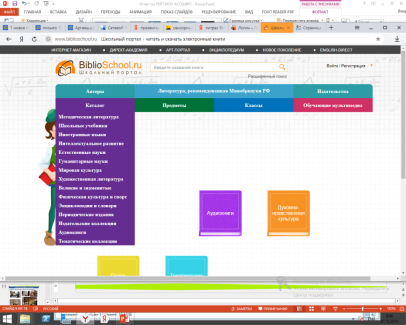 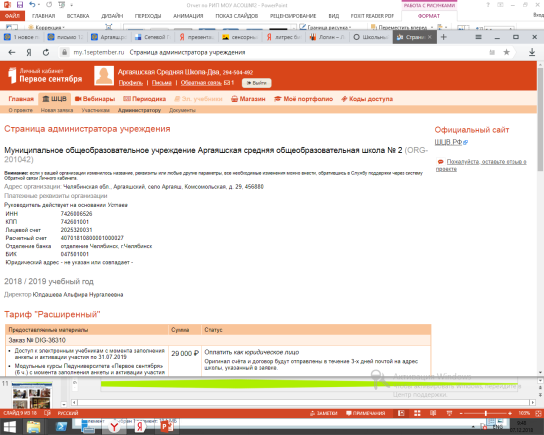 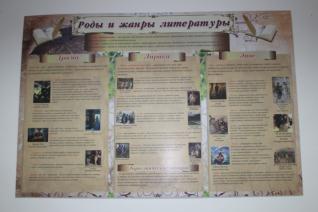 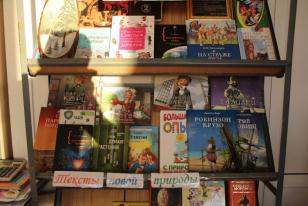 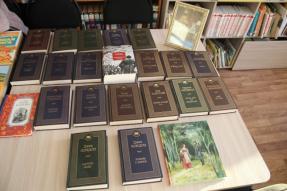 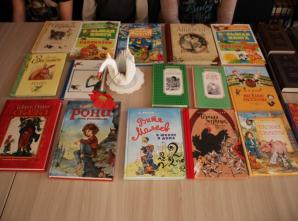 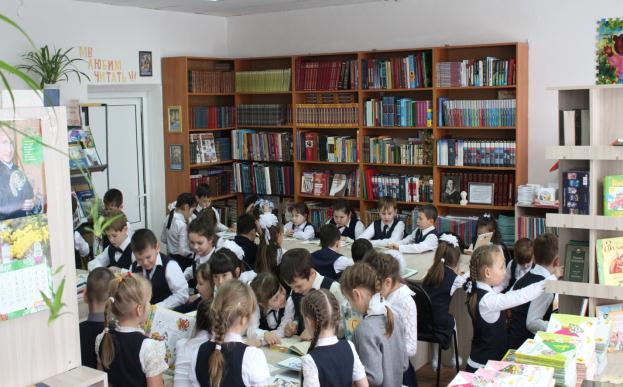 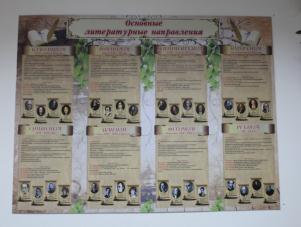 Расширение библиотечного пространства – создание развивающих зон информационно-библиотечного центра
Библиотеки открытого доступа: школьный  и классный буккросинг.
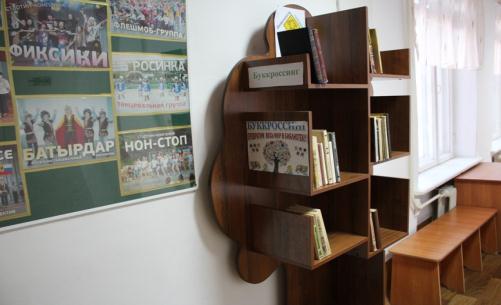 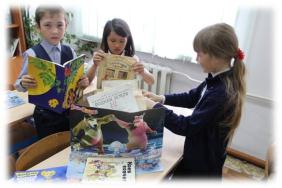 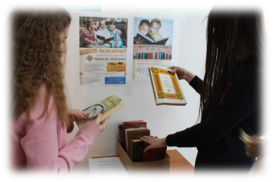 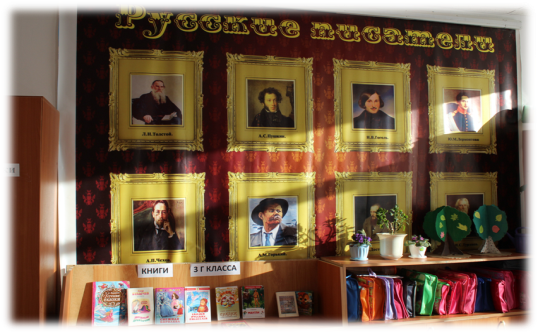 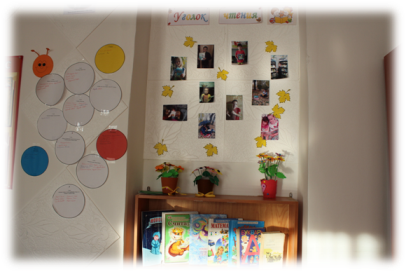 Расширение библиотечного пространства – создание развивающих зон информационно-библиотечного центра
Создание дизайн-проекта открытого библиотечного развивающего пространства.
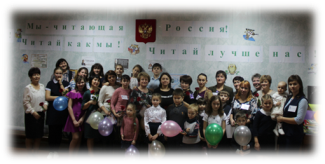 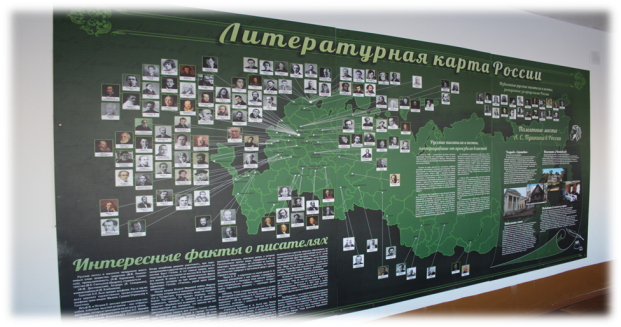 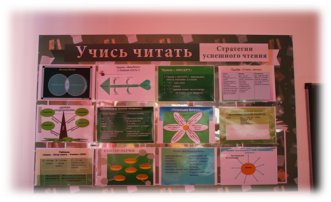 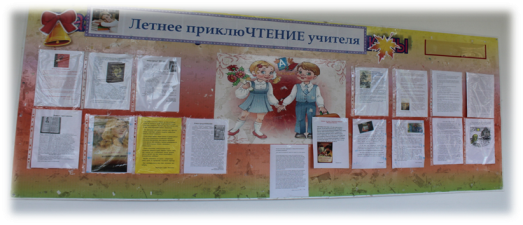 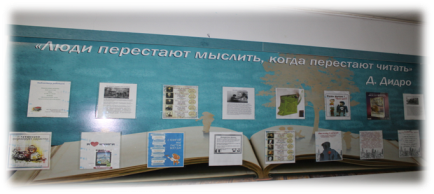 Развивающие  зоны  информационно-библиотечного центра
Студия проектирования текстов новой природы
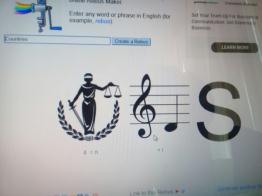 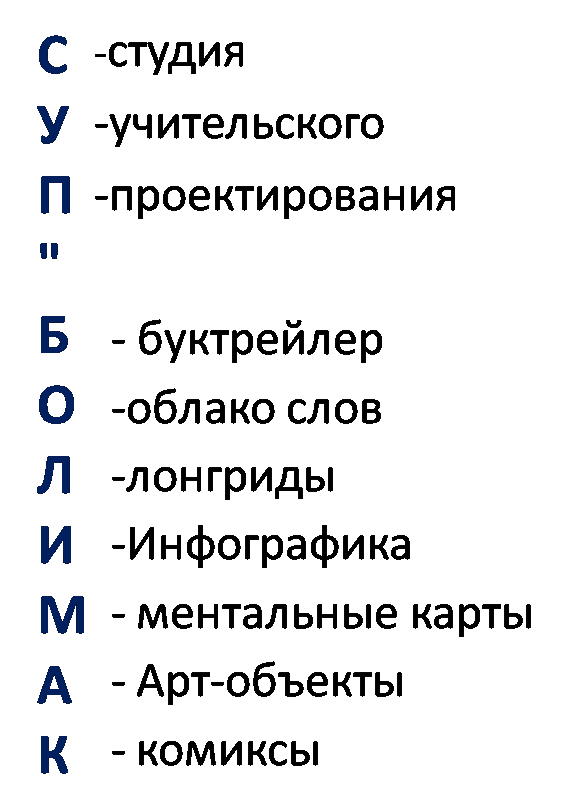 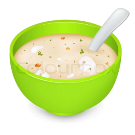 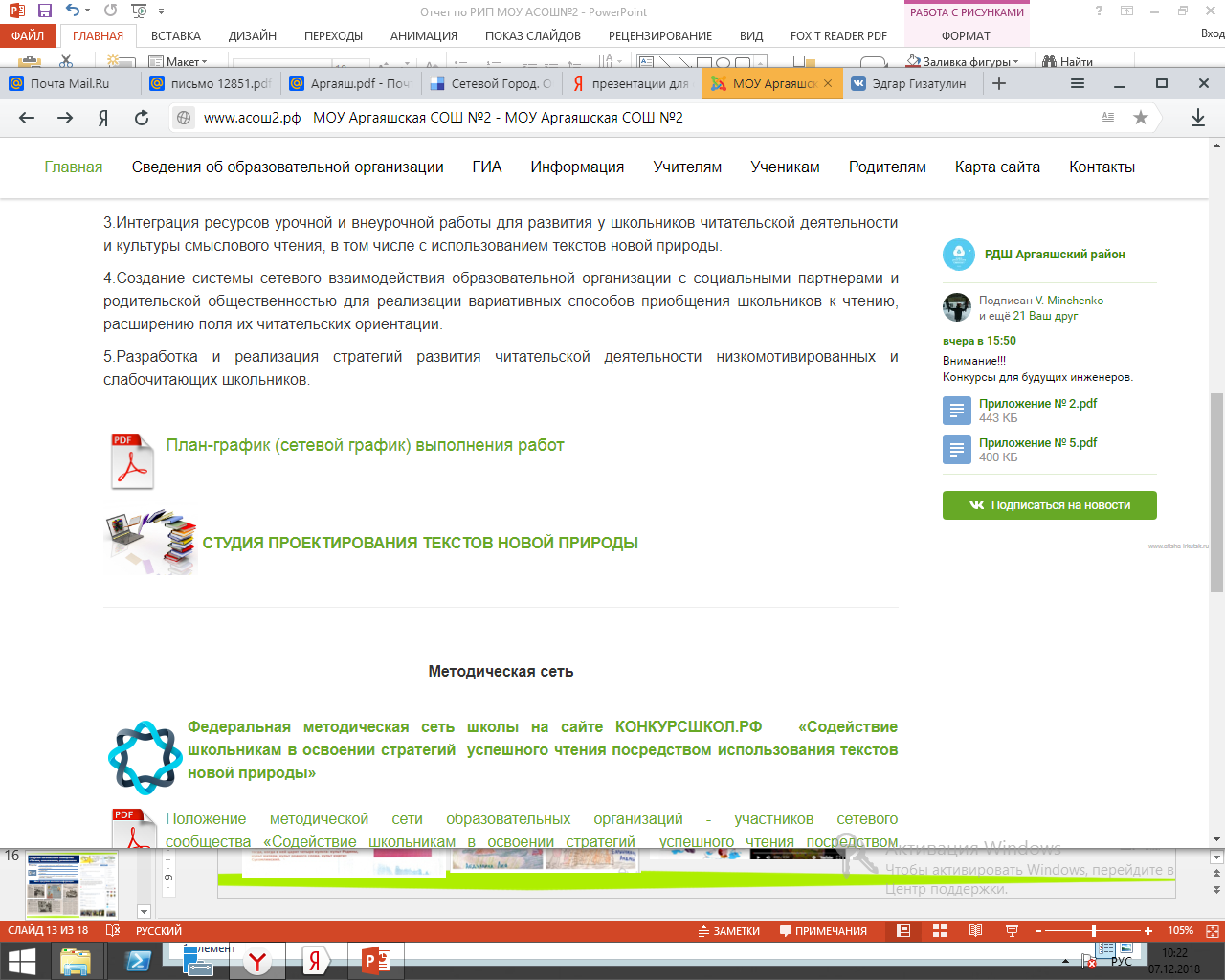 Интеллект - карты
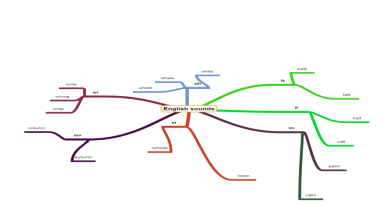 Облако слов
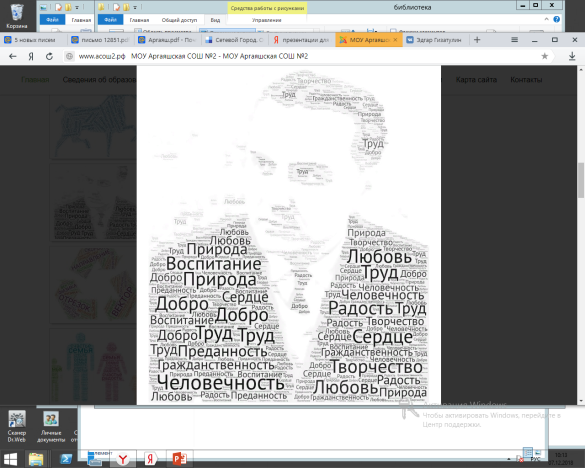 Комиксы
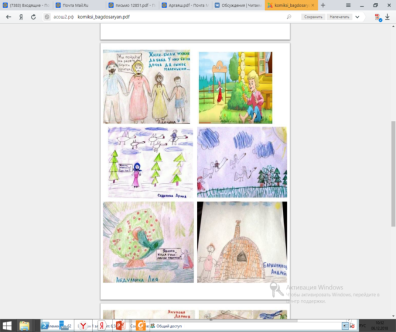 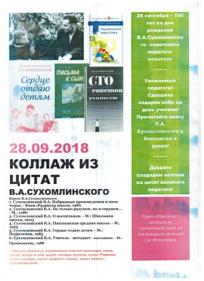 Буктрейлеры
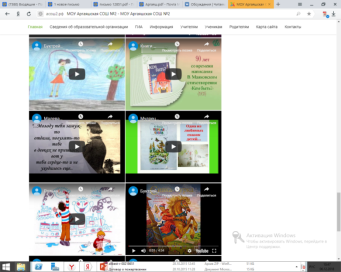 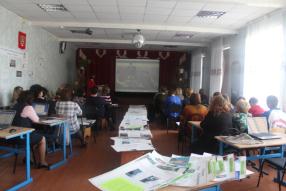 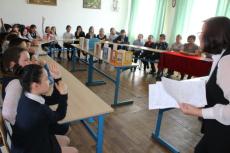 Проведение общешкольных конкурсов и акций, участие школы в различных конкурсах
«Самая читающая семья».
«Самый читающий класс».
«Каникулы с книгой».
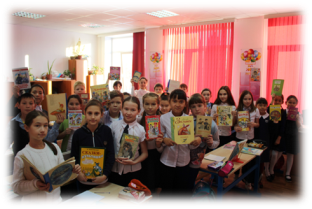 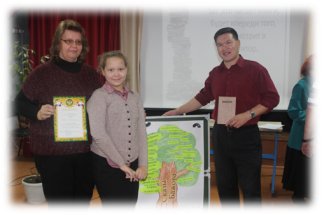 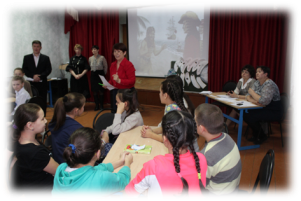 «Читающая мама».
«Читаем с шефами».
«Литературный квест».
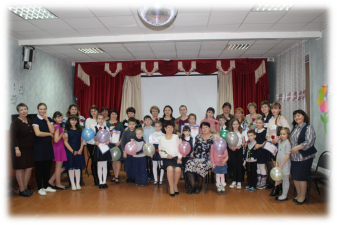 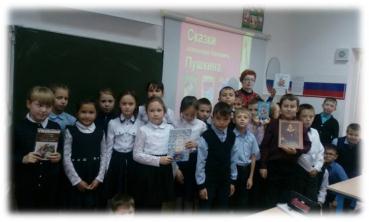 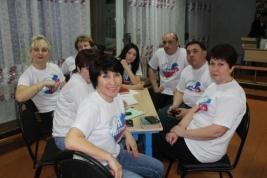 «Читающая страна» - Всероссийская акция.
Проведение общешкольных конкурсов и акций, участие школы в различных конкурсах
«Лучшие популяризаторы чтения»
Съезд библиотекарей 
(г. Москва, 8 – 9 ноября 2018г.)
«Молодежный конкурс на лучший рассказ»
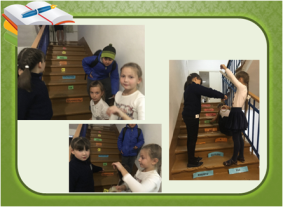 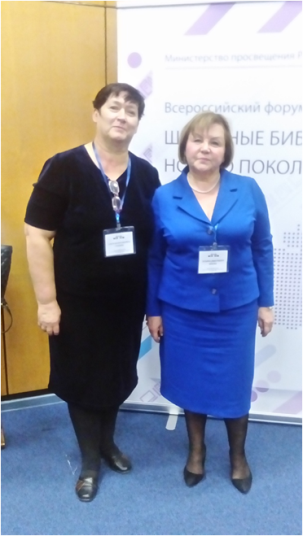 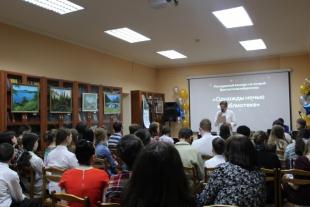 «Чемпионат Читателей  
г. Челябинска - 2018»
 I место
«Тургеневская барышня»
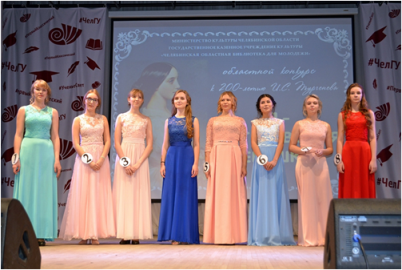 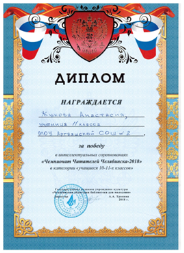 Создание читательского сообщества «Читаем, осмысливаем, развиваемся»
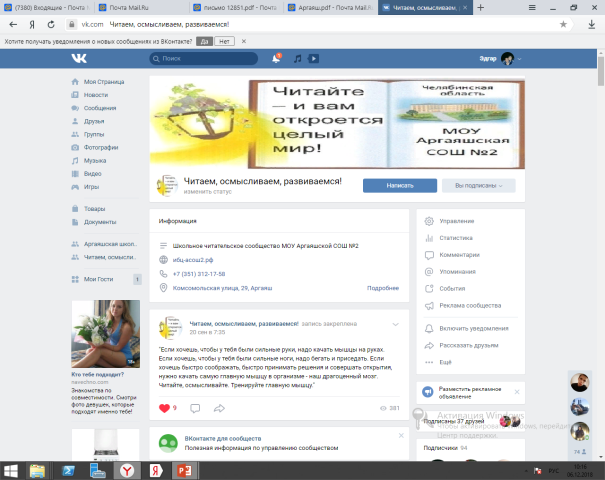 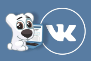 Мы в средстваx массовой информации
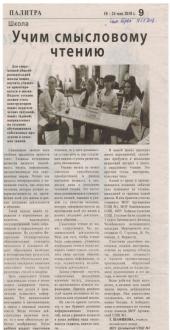 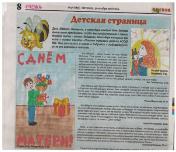 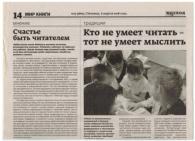 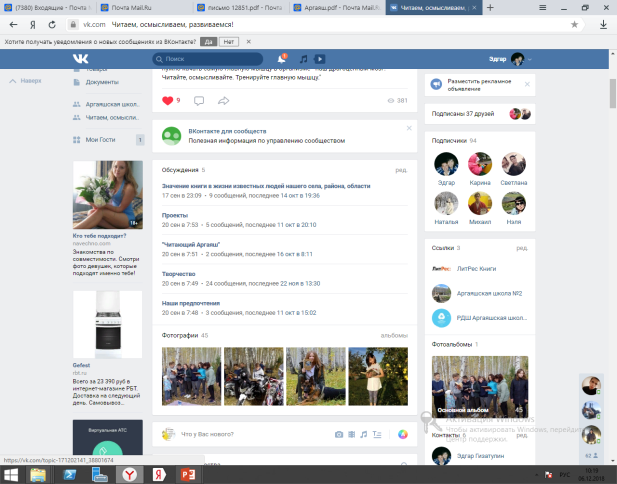 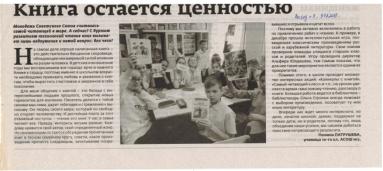 Задачи на 2019 год
Вовлечение учащихся и их родителей в проектирование текстов новой природы (буктрейлеров, лонгридов, арт-объектов, изотекстов и т.п.). Для этого предполагается дальнейшее развитие деятельности студии по проектированию текстов новой природы на базе школьного информационно-библиотечного центра.

Создание условий, обеспечивающих привилегированный доступ к информационным ресурсам обучающихся с ограниченными возможностями здоровья и длительное время находящимся в лечебных учреждениях. Создание им условий для полноценной читательской жизни.

Поддержка практики семейного чтения, обобщение и развитие эффективного опыта семейного чтения.

Освоение педагогами школы новых форм работы с читателями, в частности, методики использования мотиваторов чтения, методики популяризации чтения.

Разработка индивидуальных программ помощи слабочитающим и низкомотивированным детям.
Задачи 
на 2019 год
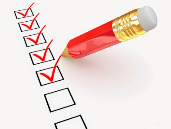 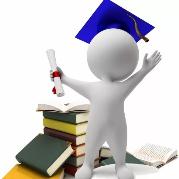 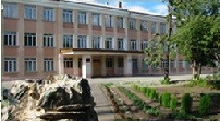 Муниципальное общеобразовательное учреждение 
Аргаяшская средняя общеобразовательная школа №2 

(МОУ Аргаяшская СОШ №2)
Тема инновационного проекта – «Использование возможностей информационно-библиотечного центра сельской школы для развития культуры смыслового чтения обучающихся»
Юридический адрес: 456880, Челябинская область, Аргаяшский муниципальный район,
 с. Аргаяш, ул. Комсомольская, 29.

Почтовый адрес и место нахождения: 456880, Челябинская область, Аргаяшский муниципальный район, с. Аргаяш, ул. комсомольская, 29.
	
Контактный телефон организации: 8 (351-31) 2-17-58.